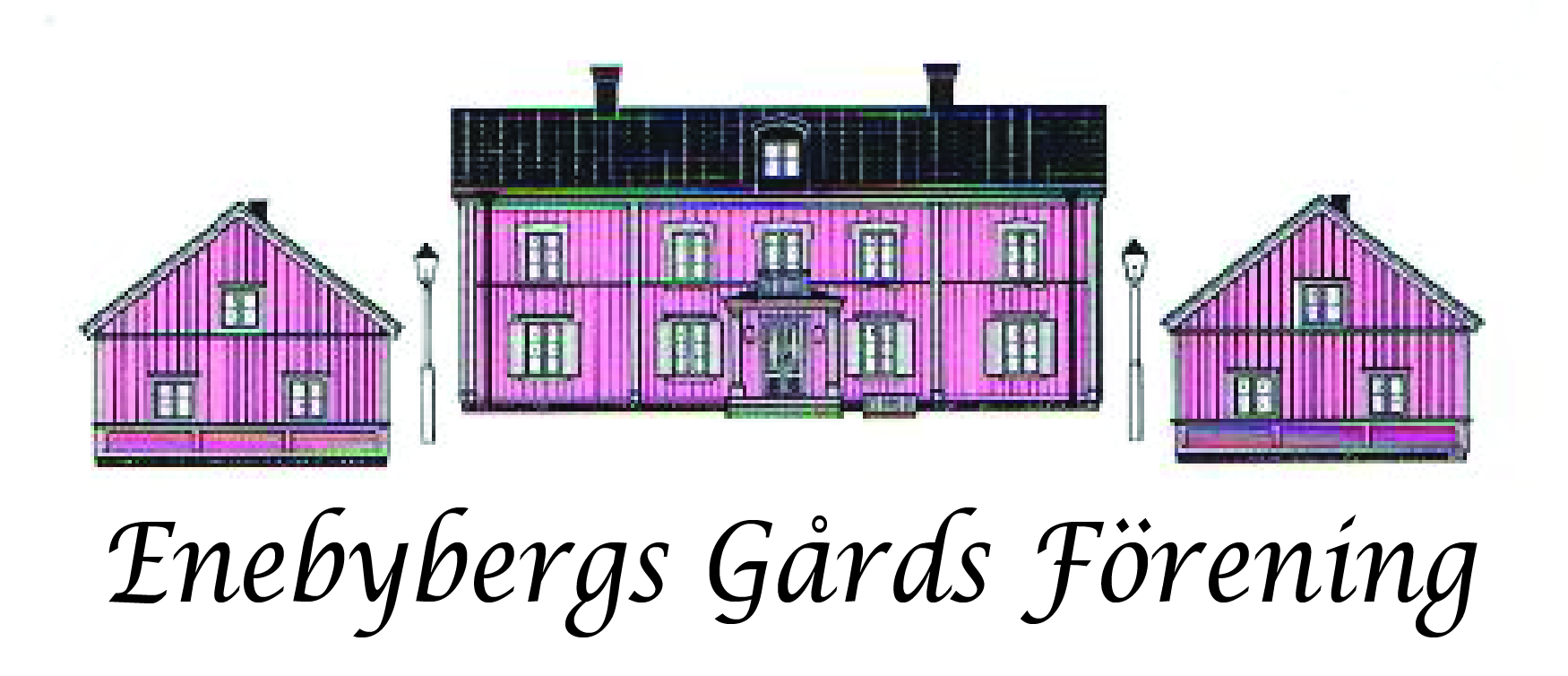 14 
januari 2018
kl.  14.00
Julgransplundring
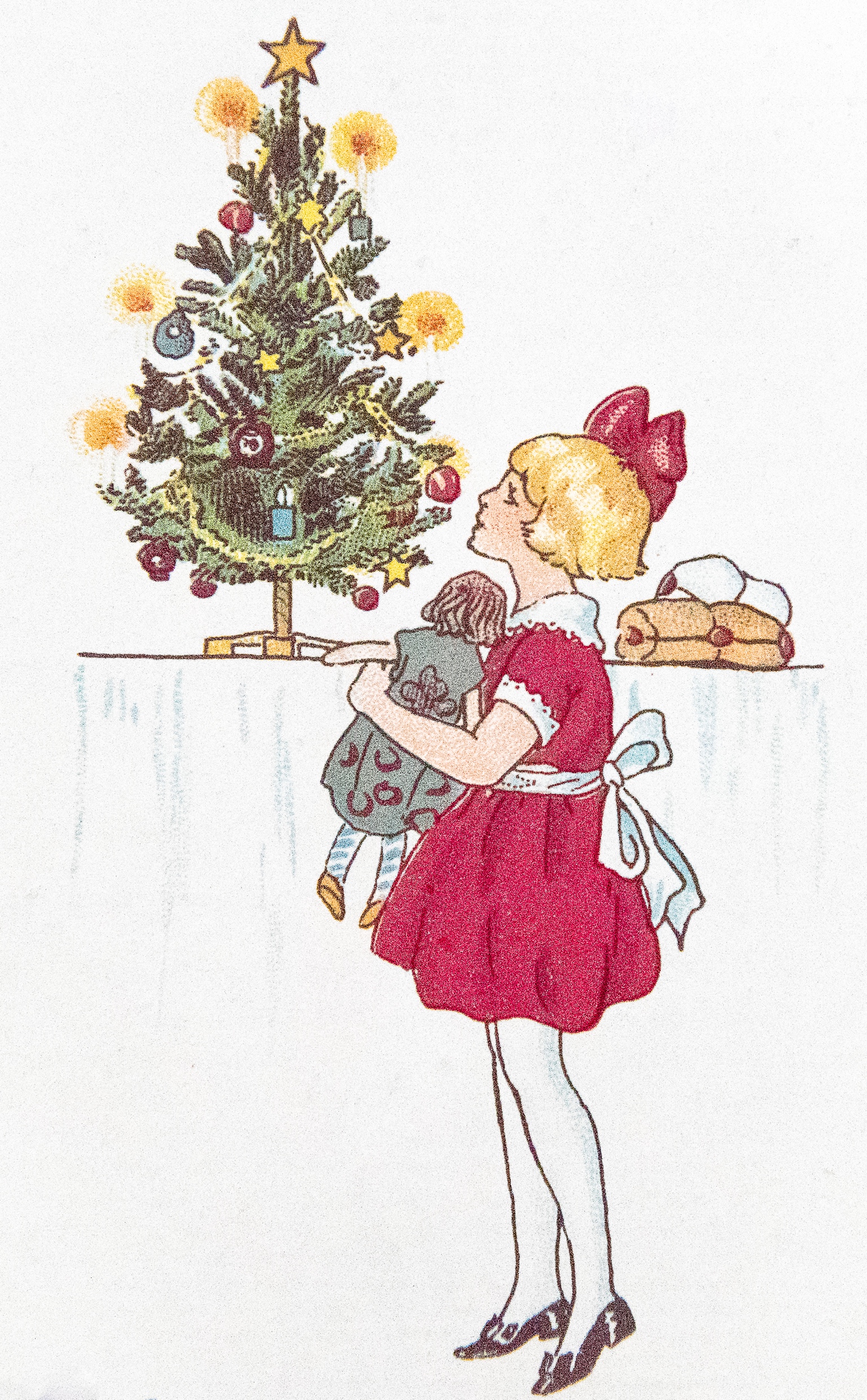 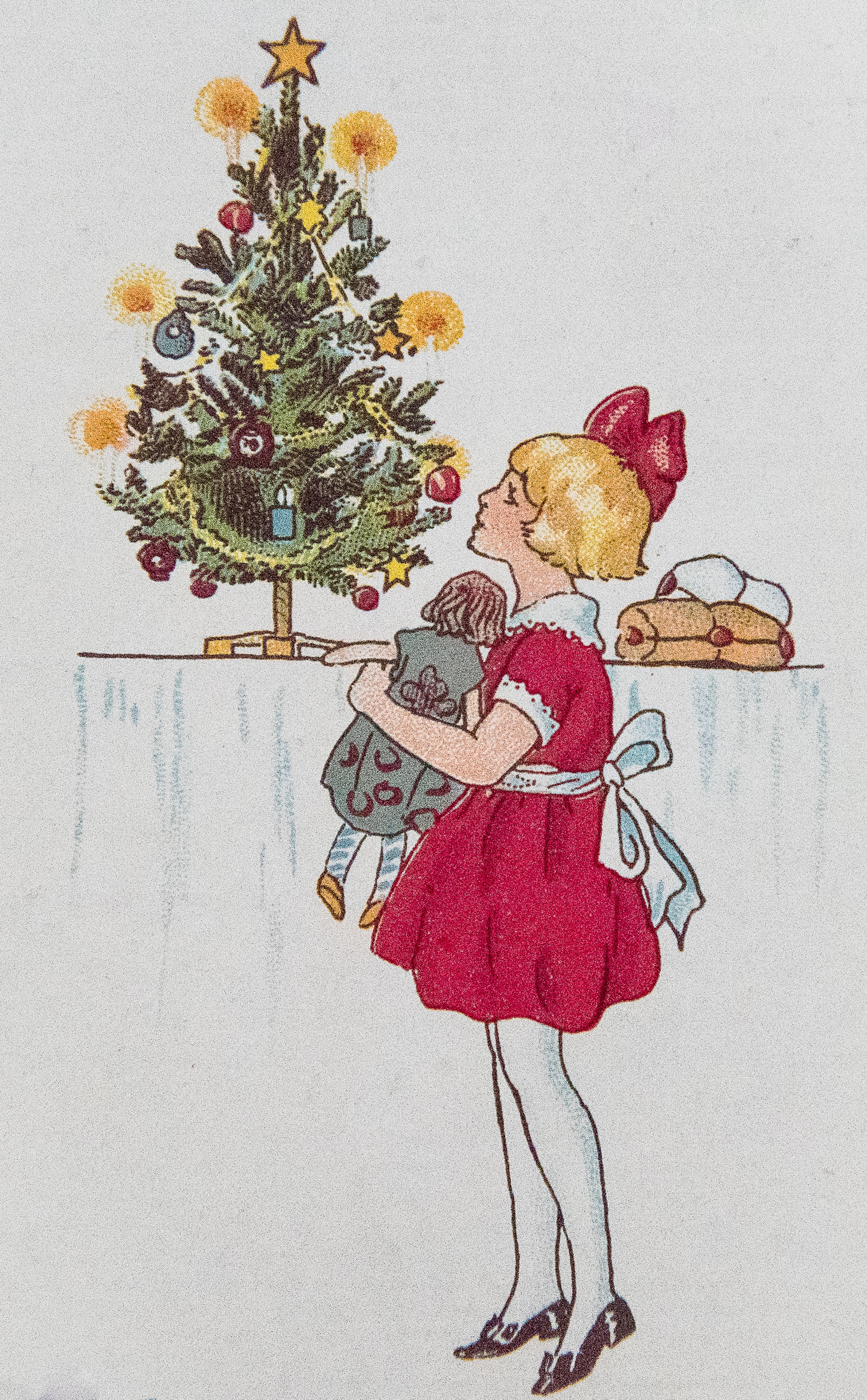 Traditionell 
julgransplundring
med vår uppskattade dragspelare
Per-Eric Eriksson

Påsar till barnen, 
kaffe/saft till alla

Avgift 50 kr/barn, 30/vuxen
Anmälan till jul@enebyberg.com

OBS!
Begränsat antal platser